Tijd nemen voor natuurbeleving


Zitten in Hara

Meditatie op het leven
6. Najaar
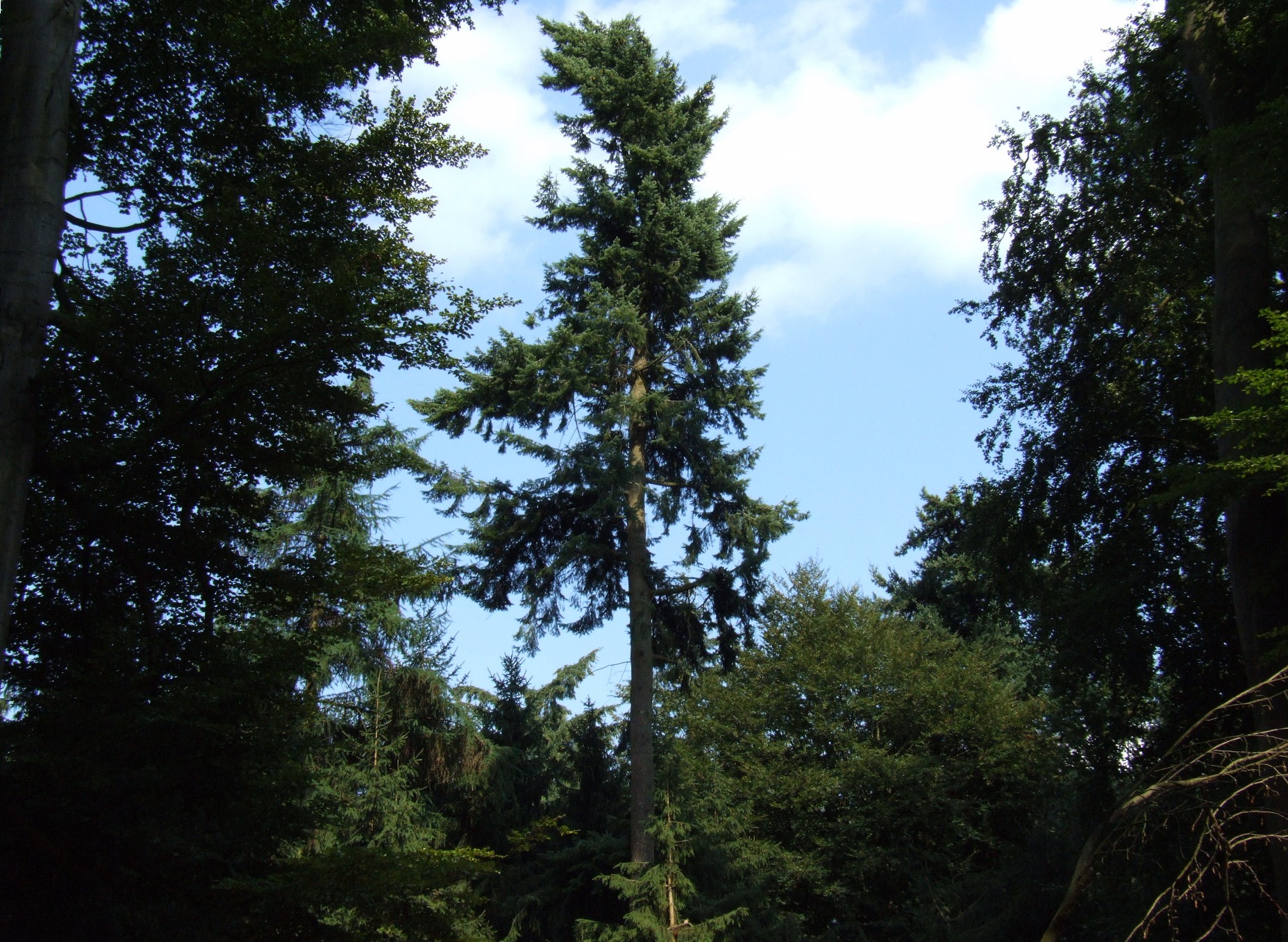 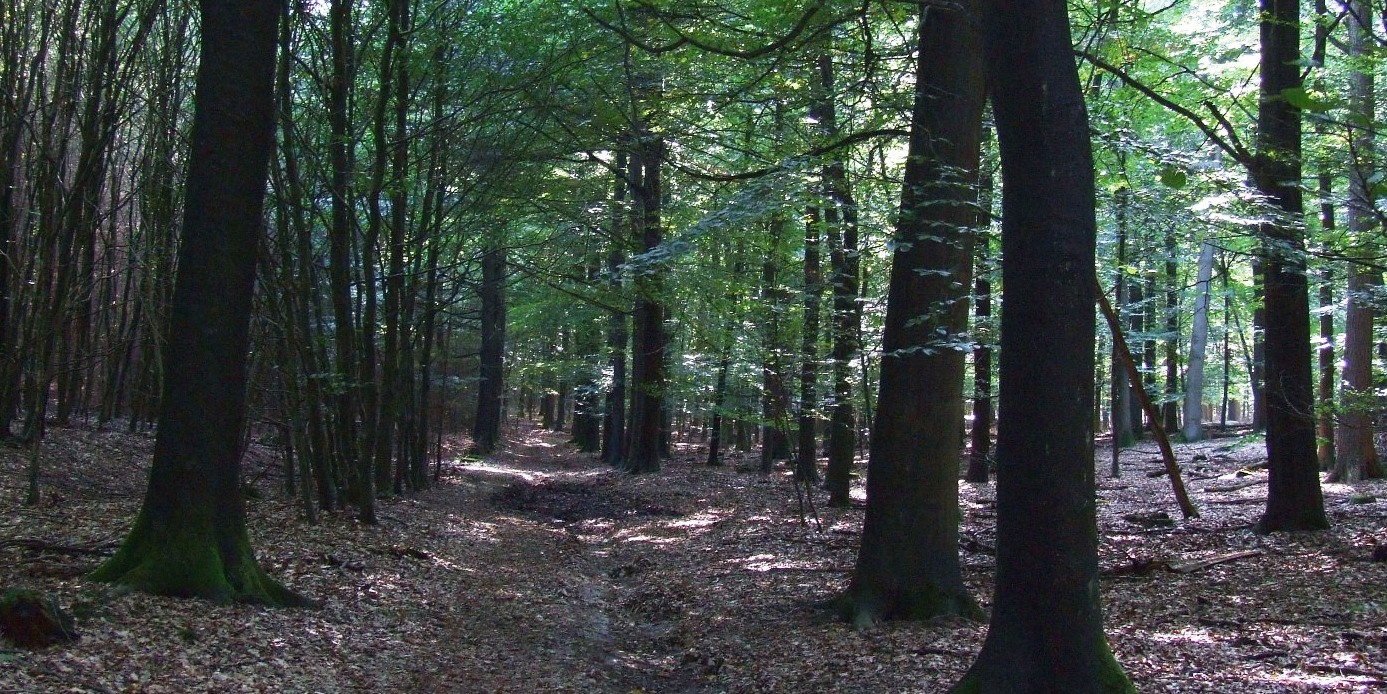 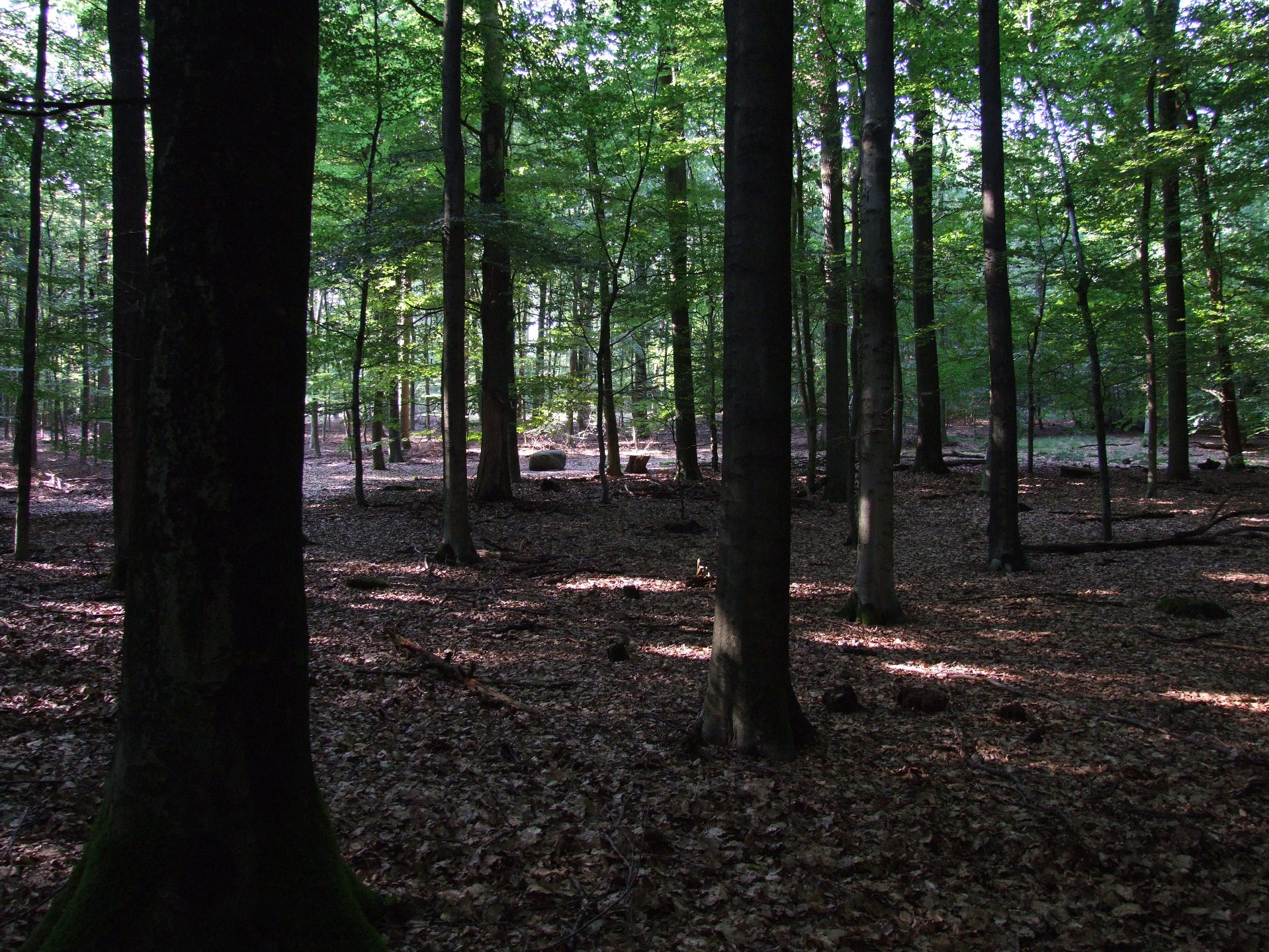 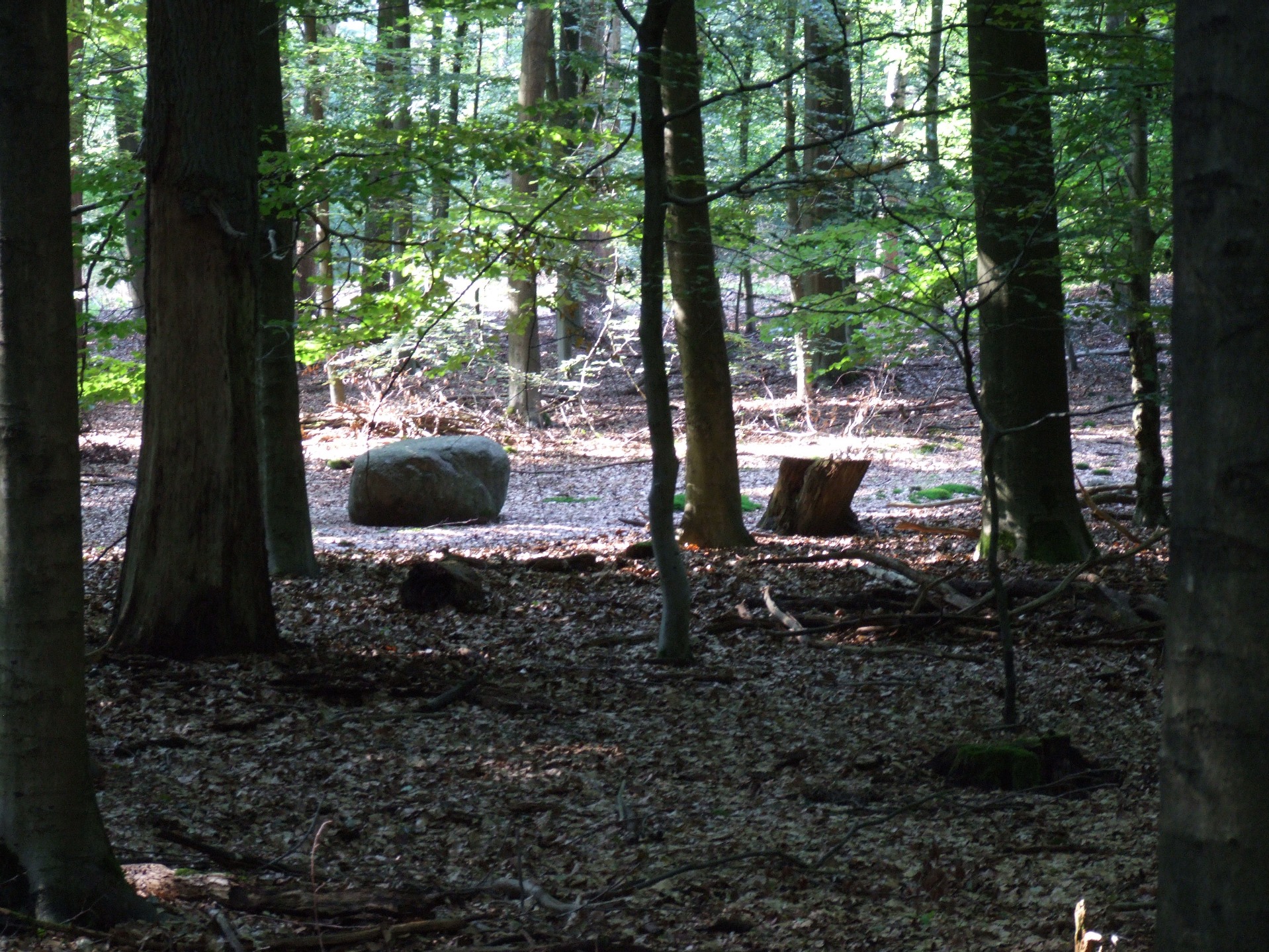 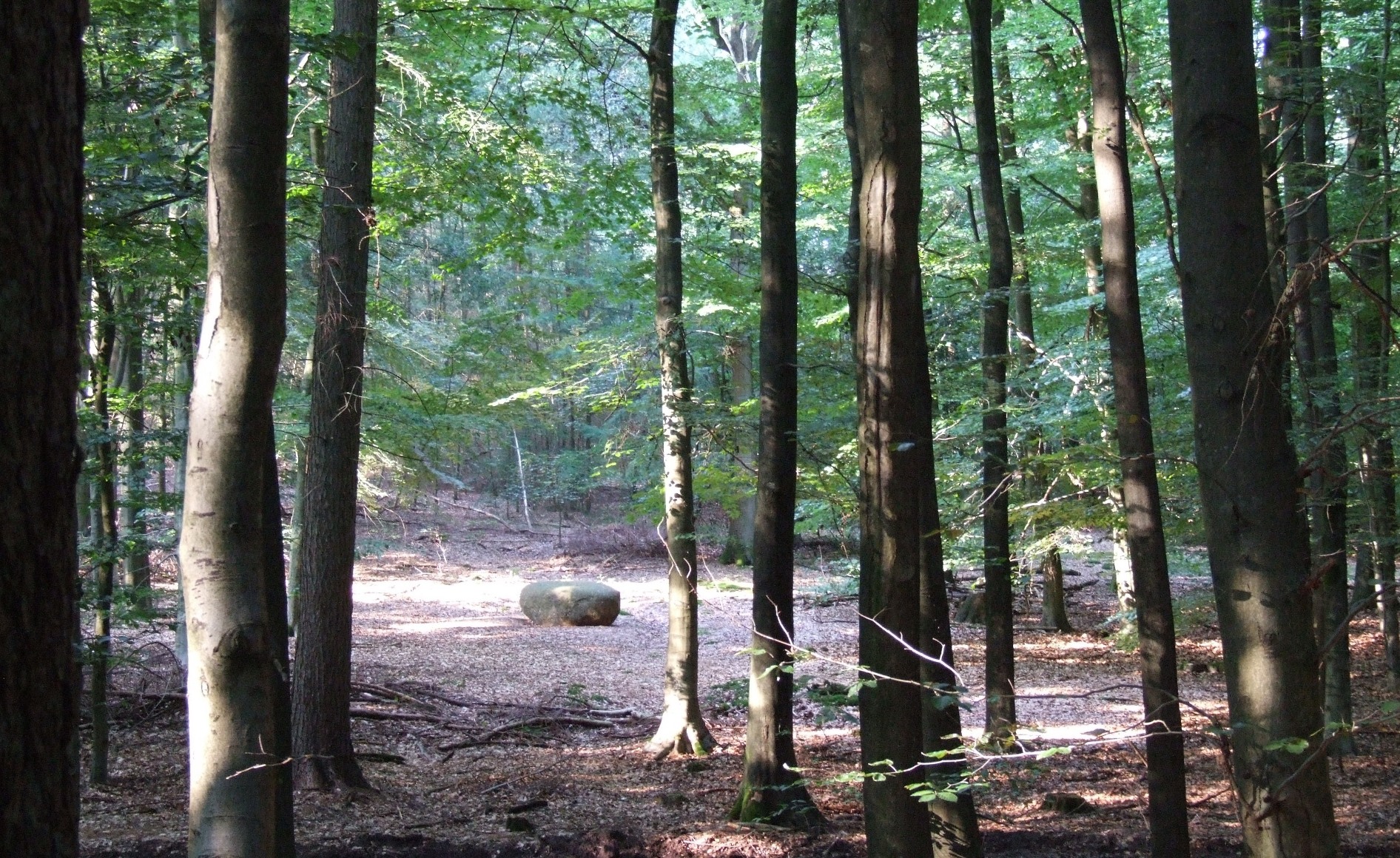 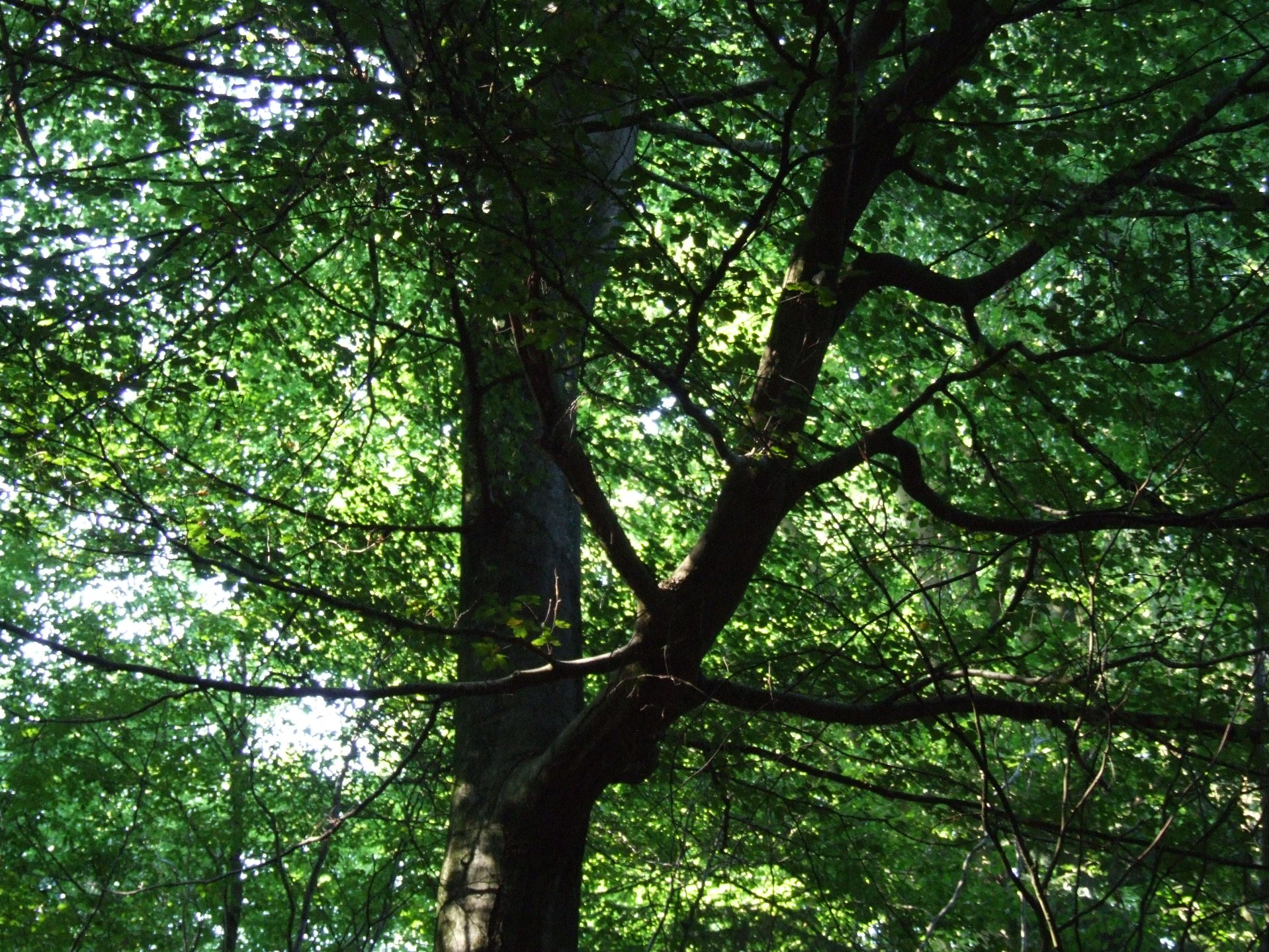 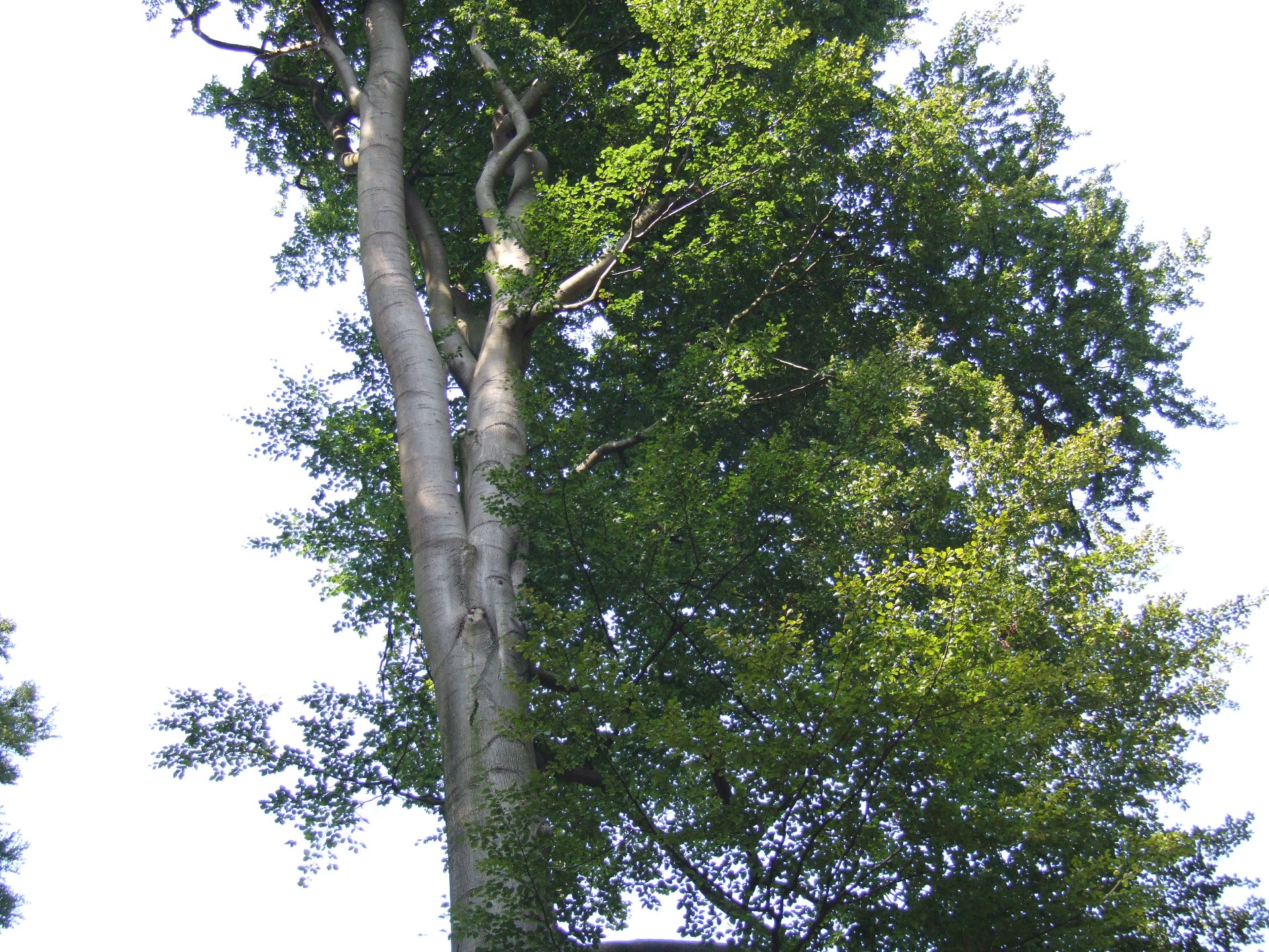 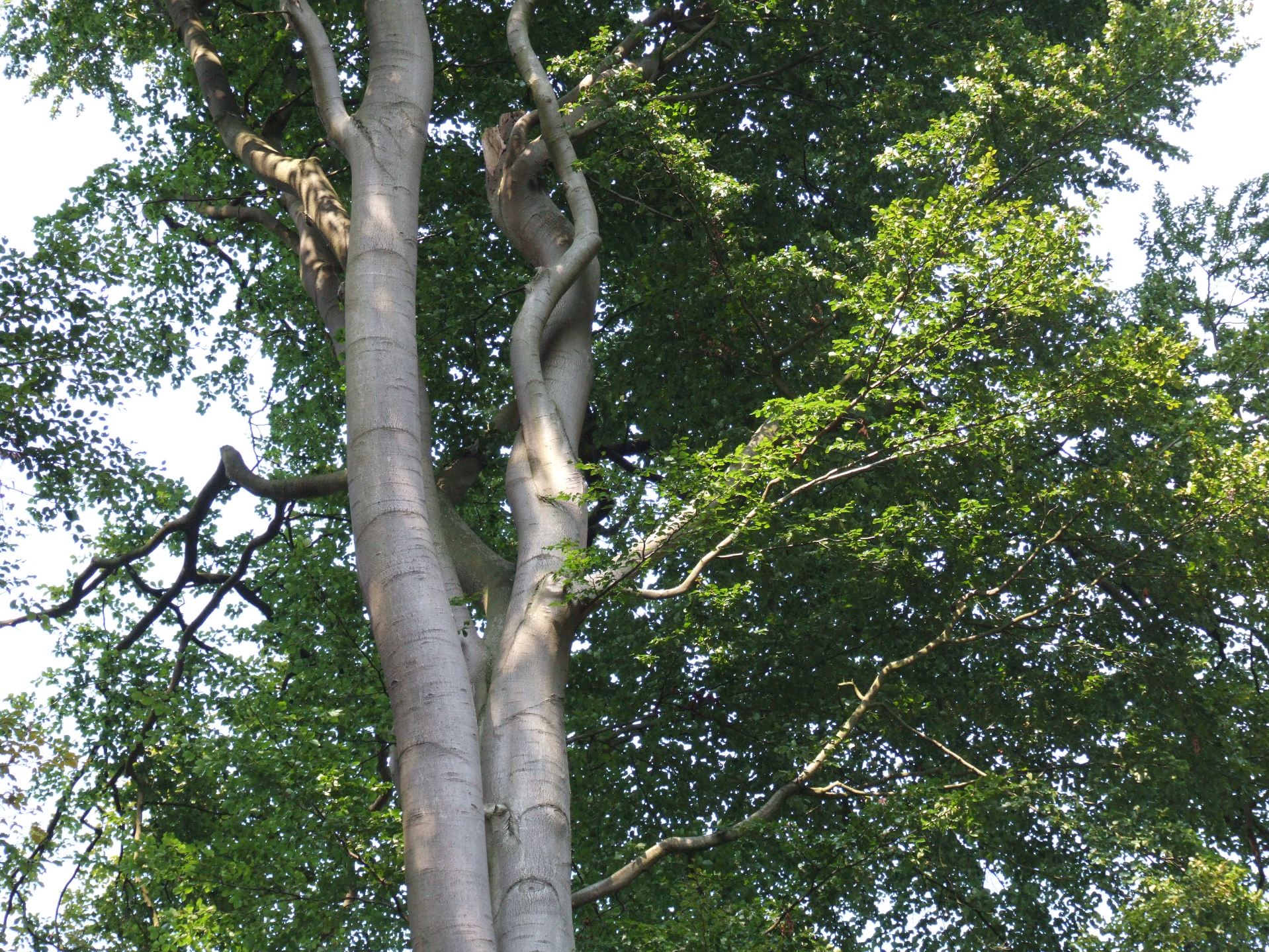 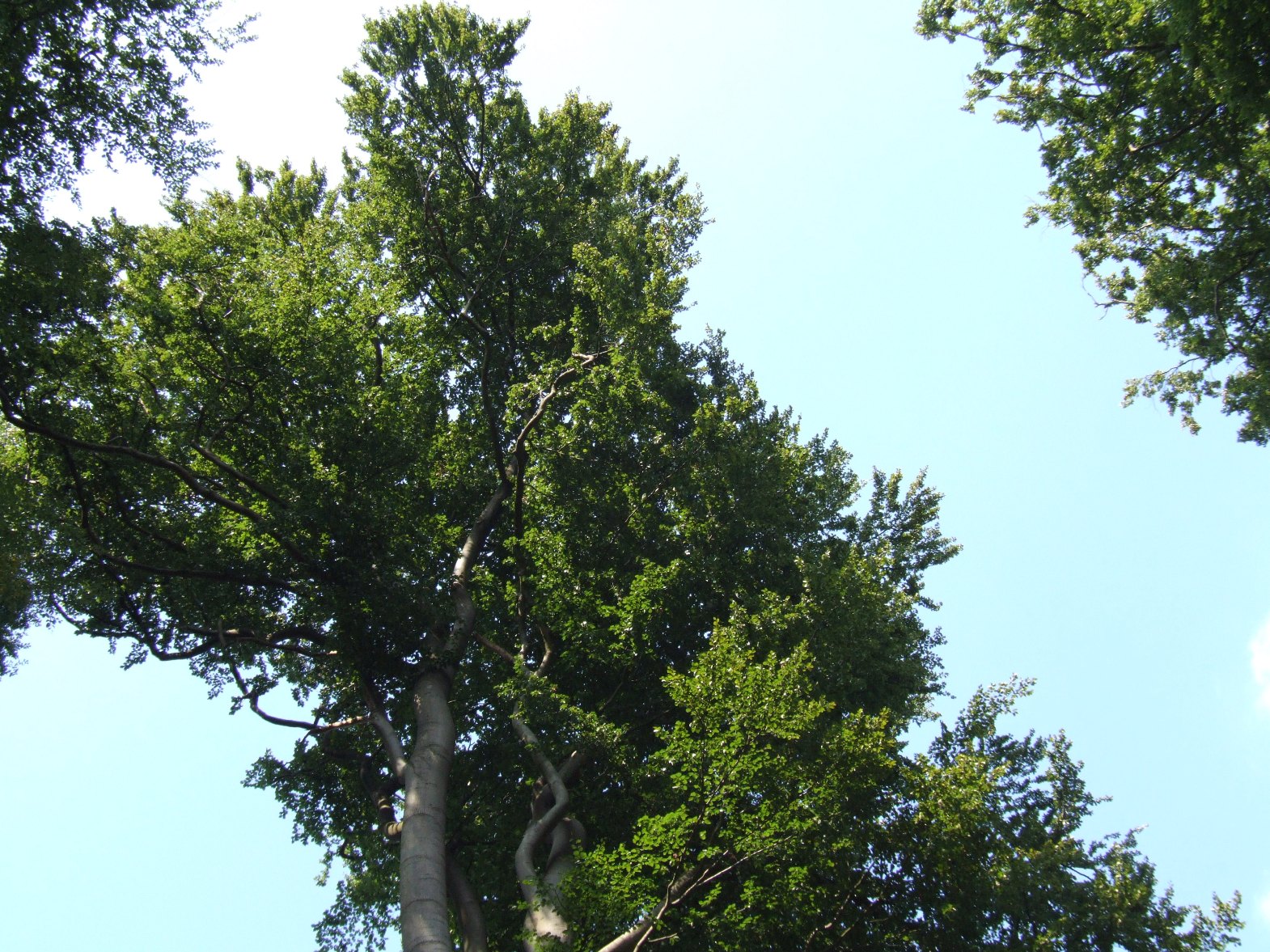 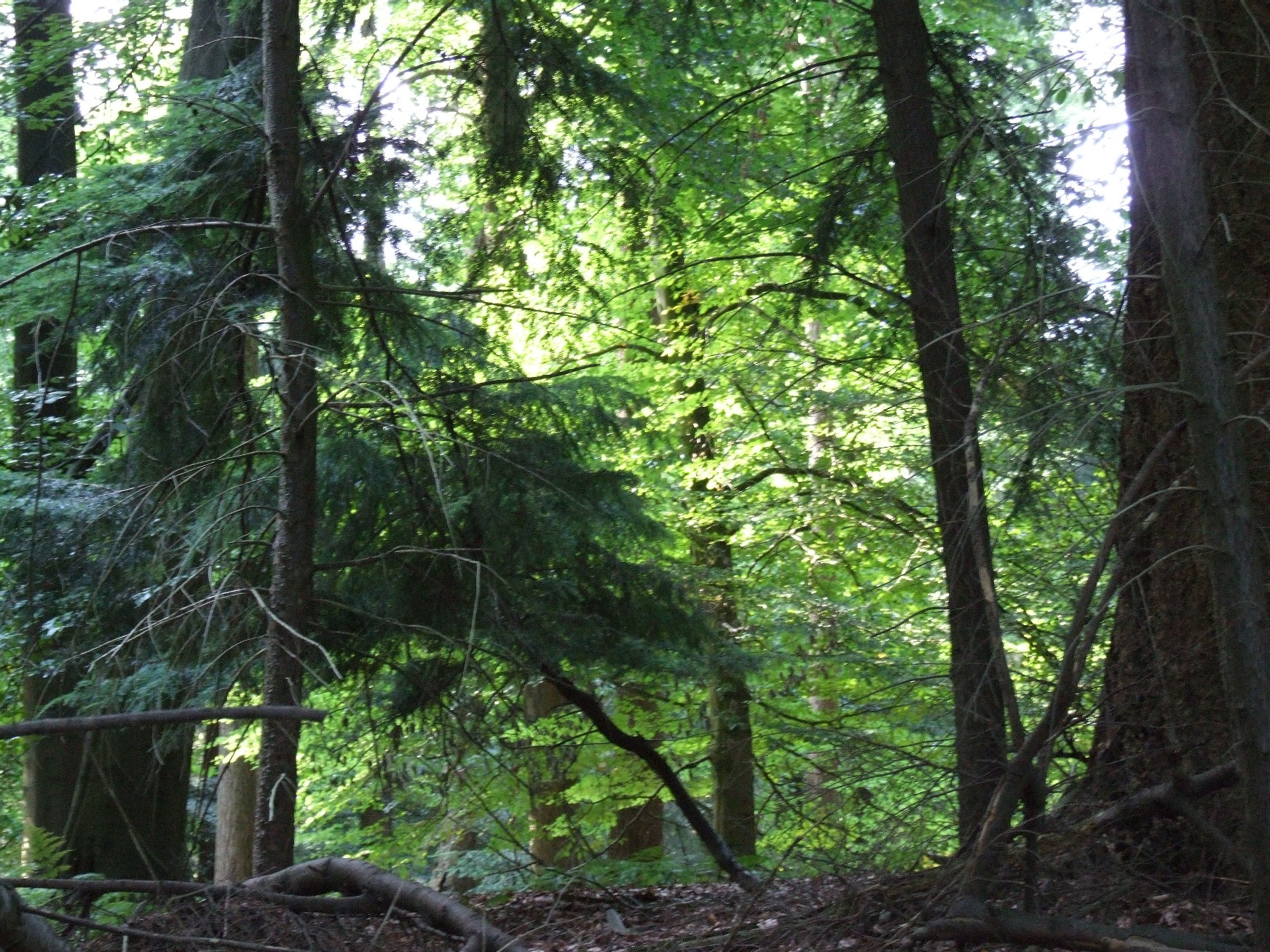 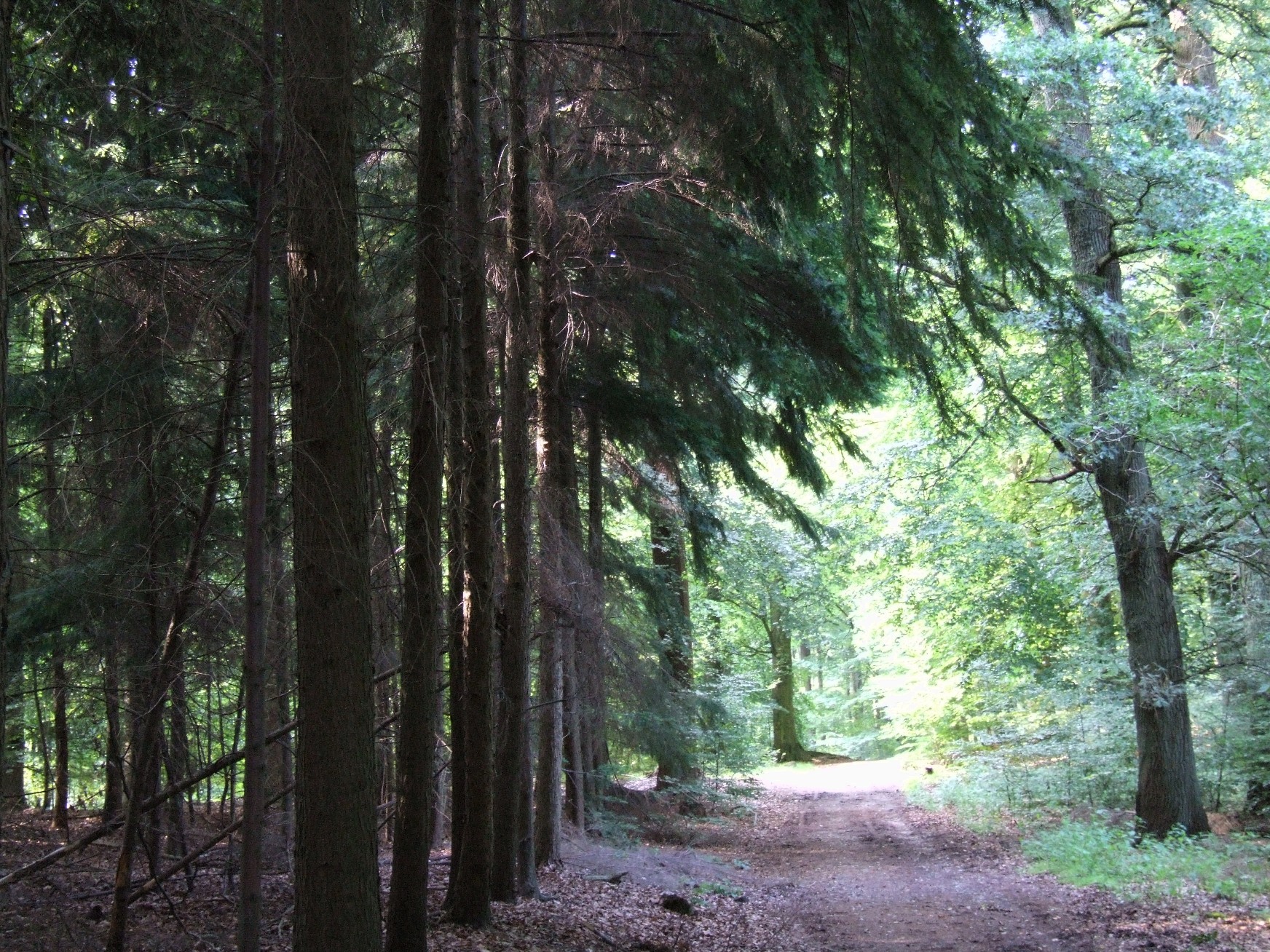 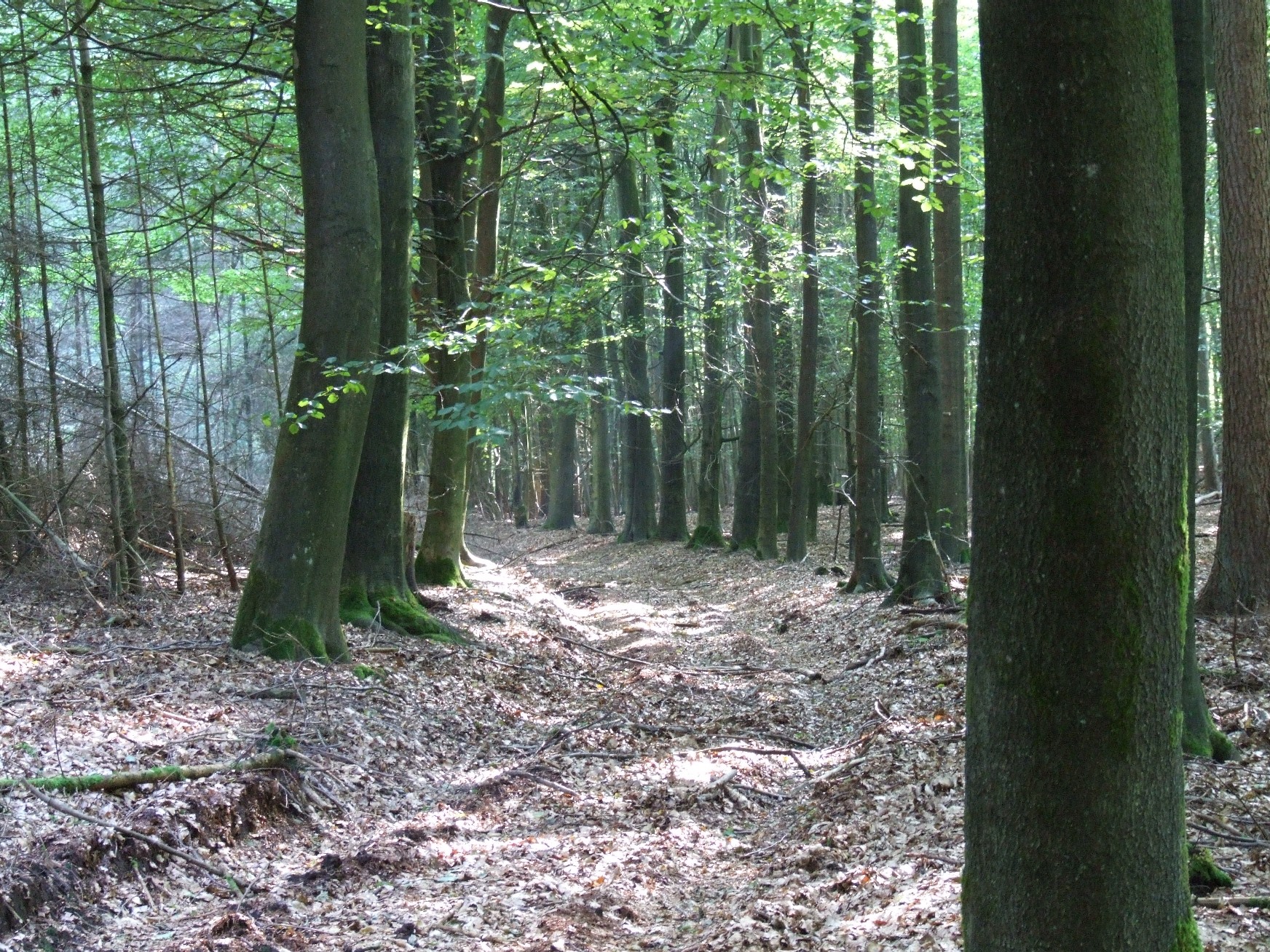 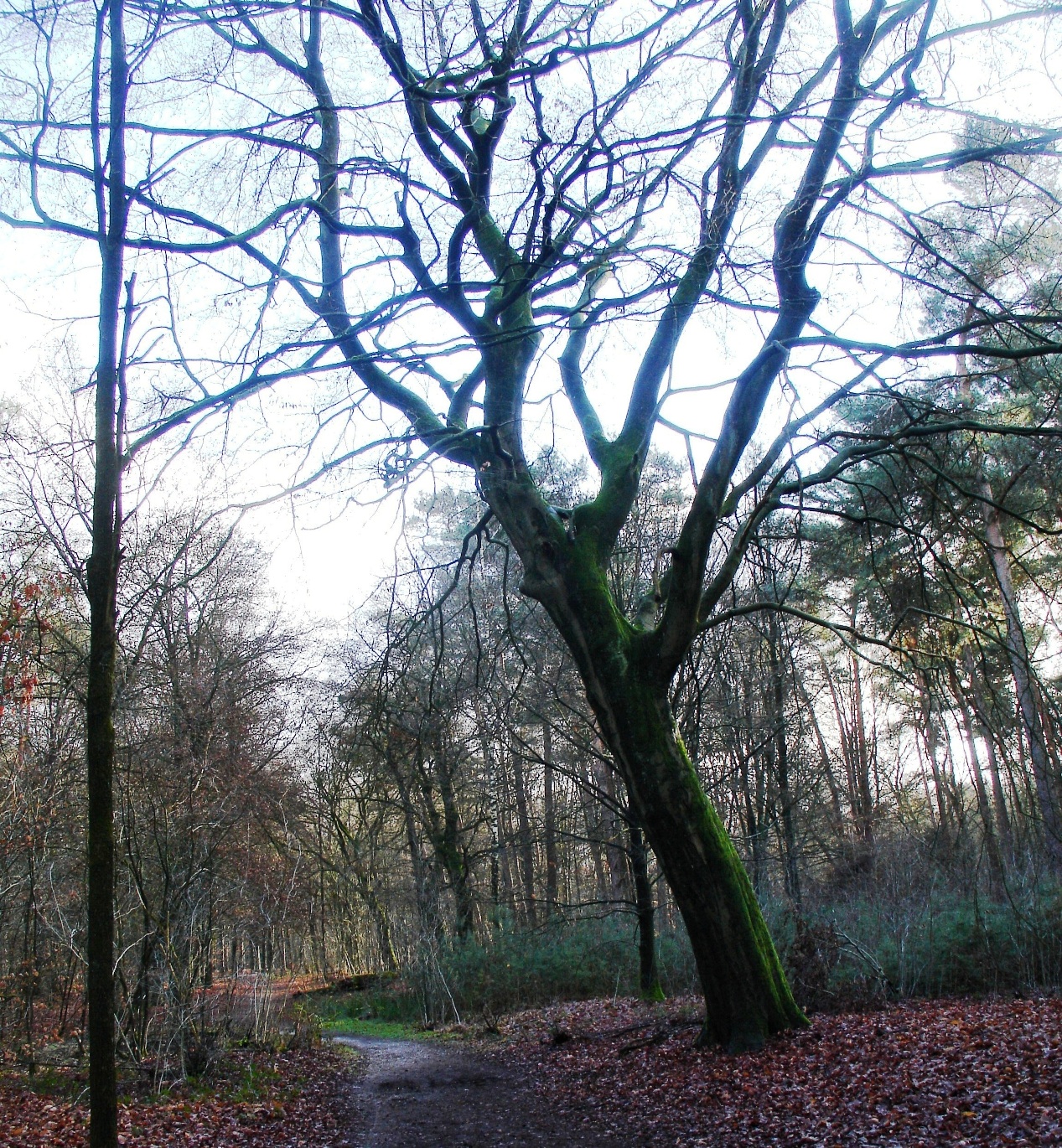 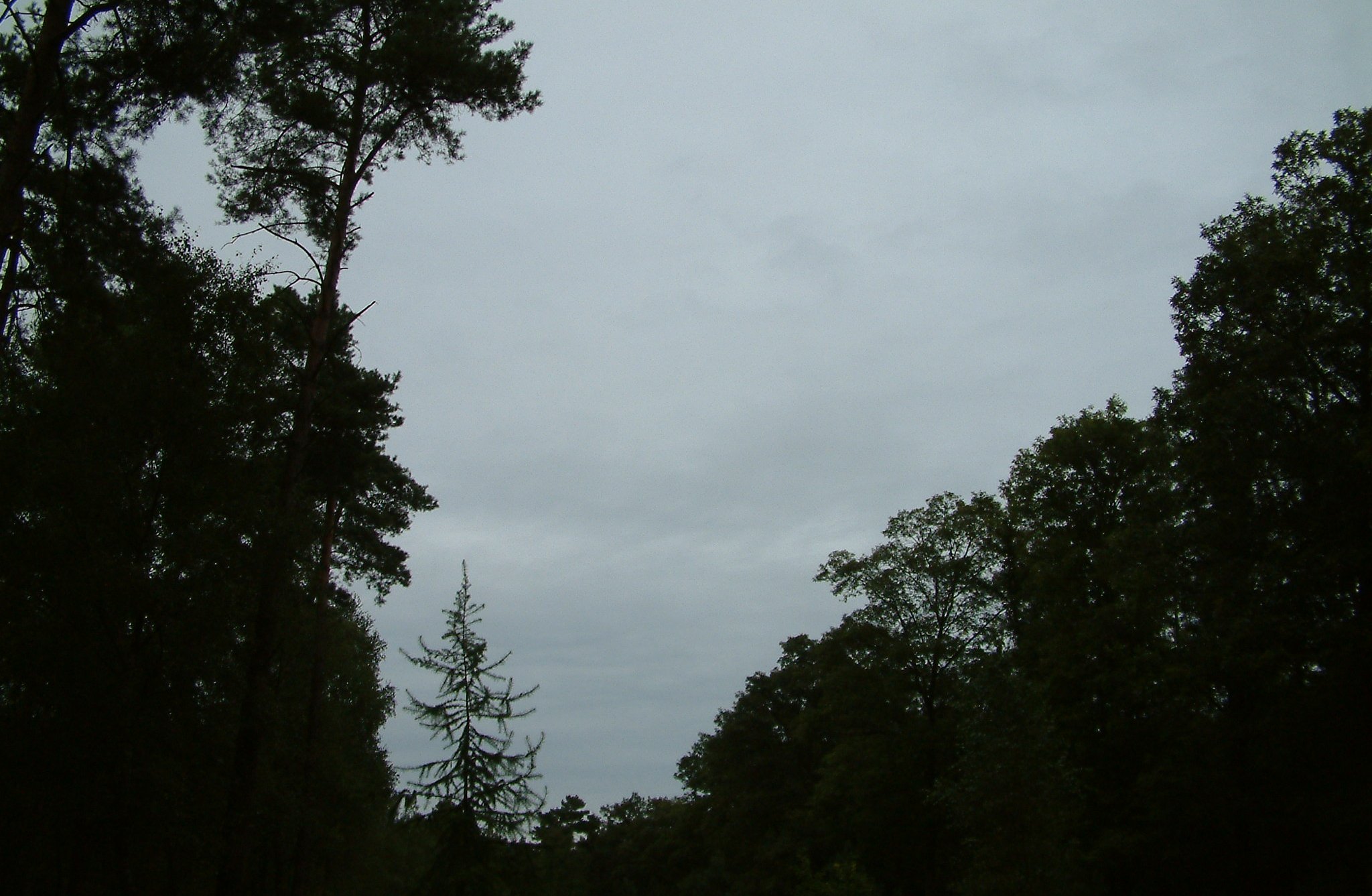